Paper Review:Practical Cryptanalysis of ISO/IEC 9796-2 and EMV Signature
J.S. Coron, D. Naccache, M. Tibouchi, R.P. Weinmann

20103350 An, Sanghong
KAIST 2010
2010. 4. 20.
1
2010-04-20
KAIST, CS
Contents
Introduction
RSA and Encoding Functions
Desmedt-Odlyzko's Attack
ISO/IEC 9796-2
Coron-Naccache-Stern's Attack
New Attack's Building Blocks
Bernstein's Smoothness Detection Algorithm
Attacking ISO/IEC 9796-2
Application to EMV Signatures
Conclusion
2
2010-04-20
KAIST, CS
Introduction
Practical Cryptanalysis of ISO/IEC 9796-2 and EMV Signatures
2009, Coron, Naccache, Tibouchi and Weinmann
Following study of signature forgery for ISO/IEC 9796-1,2 (1999)
Refinements of algorithms
Coron et al.
Significantly accelerate algorithm for parameter values
3
2010-04-20
KAIST, CS
RSA and Two Encoding Functions
RSA


Two encoding function species
Ad-hoc encoding
There is no guarantee that forging signatures is as hard as inverting RSA.
ISO/IEC 9796-1, ISO/IEC 9796-2
Provably secure encodings
OAEP(Encryption), PSS(Signature)
4
2010-04-20
KAIST, CS
Desmedt-Odlyzko's Attack on RSA
（ pi ： Relatively small prime to bound B）
When it is available to obtain a number of signatures
Available to get a signature for pi
pi  and signature combination can forge a signature for any message with the hash value in the shape of above
5
2010-04-20
KAIST, CS
ISO/IEC 9796-2(Digital Signature Scheme Giving Message Recovery — Mechanisms Using a Hash Function, 1997)
(M) = 4b bb bb …  bb ba || M || Hash(M) || bc or 6a || M’ || Hash(M) || bc
	where M’ is part of the message
this assumes modulus length is multiple of 8
general format allows hash algorithm ID
Ad hoc design
hash provides some structure
Not resistant to multiplicative forgery if hash value is 64 bits or less [CNS99]
may still be appropriate for larger hash values
Coron-Naccache-Stern's Attack
CNS99
In generating message mi
A linear combination ti of μ(mi) and N. ti << N
ti = a * μ(mi) mod N
Factor a is a constant. a=28
Attacking the instances kh=128, kh=160  254 and 261 operations
7
2010-04-20
KAIST, CS
Coron-Naccache-Stern's Attack
By definition of ISO/IEC 9796-2
  μ(m) = 6A16 || m[1] || HASH(m) || BC16
     = 6A162k-8 + m[1]2kh+8+ HASH(m)28 + BC16  
Euclidean division by N provides b and r
   (6A16+1) 2k = bN + r, N’= bN
   N’= 6A16 2k + (2k – r)
        = 6A16 || N'[1] || N'[0] 
    (N' is k+7 bits long, N'[1] is k – kh -16 bits
8
2010-04-20
KAIST, CS
Coron-Naccache-Stern's Attack
t = bN - a μ(m) 
    = N’- 28μ(m) 
  By setting m[1] = N'[1],
  t = 6A16 || N'[1] || N'[0]    - 6A16 || m[1] || HASH(m) || BC0016
    = N'[0] – (HASH(m)||BC0016 ) < 2kh+16
Forger can modify m[2] (with HASH(m)), until he gets a set of messages
t-values are B-smooth
For kh = 160, the integer t is at most 176 bits long.
9
2010-04-20
KAIST, CS
New Attack's Building Blocks
Improving the complexity
Bernstein's smoothness detection algorithm to accelerate Desmedt-Odlyzko's Attack
Large prime variant
Improve Coron et al.'s attack 
by selecting better message
by optimizing exhaustive search
10
2010-04-20
KAIST, CS
Bernstein's Smoothness Detection Algorithm
Theorem. The algorithm computes the pl –smooth part of each integer tk, in O(b log2 b * log log b) time, where b is the number of input bits.
It proved ≒1000 faster than the trial division
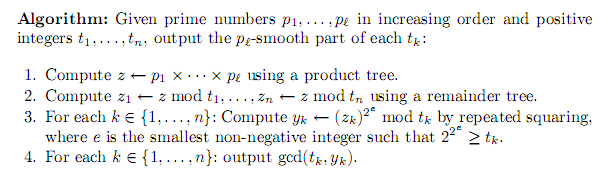 11
2010-04-20
KAIST, CS
Improving Performance
The Large Prime Variant
An integer ti has had all its factors smaller than B, if the remaining factor w < B2 then w must be a prime.
As Bernstein computes the B-smooth part zi of each ti, it only remains to check whether ti/zi is small enough

Constructing smaller candidates
Ti= aμ(mi) – bN
By expecting a pair of {a,b}, it can decreases further the attack's complexity
12
2010-04-20
KAIST, CS
Attacking ISO/IEC 9796-2
Actual forgery for ISO/IEC 9796-2 with the RSA-2048 challenge modulus.
Coron et al. trial division  Bernstein's algorithm
Coron et al. aμ(mi) – b  shorter candidate ti with the large prime variant
Implementation
C++
Run on 19 Linux-based machines on Amazon EC2 grid.
13
2010-04-20
KAIST, CS
Experiment
Attack steps
Determining the constants a,b,x, μ(x,0) for the RSA-2048 modulus N
Computing product of the first l primes
Hashing – ti=bN - aμ(mi)  with SHA-1 digests
Finding smooth/semi-smooth integers amongst ti's
Factoring and finding the collision of smooth integers
Linear algebra for evidencing forgery
14
2010-04-20
KAIST, CS
Cost Estimates
The attack is feasible up to near 200 bits
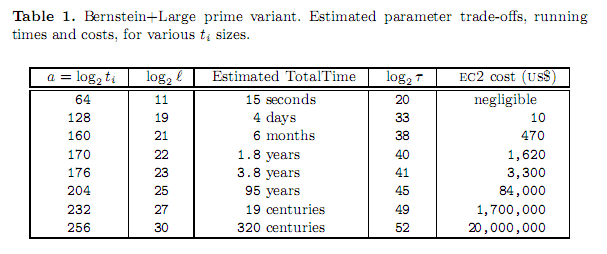 15
2010-04-20
KAIST, CS
Application to EMV Signatures
EMV – a collection of industry specifications for the inter-operation of payment cards, POS terminals and ATMs.
Using ISO/IEC 9796-2 signatures and special message formats
m = 0216 || X || Y || NI || 0316
Attacking SDA-IPKD
Generating a random ka-bit integer a
Final size of t values = 168 + ka bits
For ka = 36, the computation takes
13 years on a single PC
US$11,000 using the EC2 Grid
16
2010-04-20
KAIST, CS
Conclusion
Attacking ISO/IEC 9796-2 

Recommends
The definite withdrawal of the ad-hoc encoding mode in ISO/IEC 9796-2
Replacement by a provably secure encoding function such as PSS
17
2010-04-20
KAIST, CS
References
Desmedt-Odlyzko's Attack
基本的なＲＳＡ署名に対する偽造実現性についての研究
Hash Function Firewalls in Signature Schemes , Burt Kaliski,  IEEE P1363 Working Group Meeting June 2, 2000
RSA Digital Signature Standards, Burt Kaliski, RSA Conference 2000
Coron, J.0S, Naccache, D., Stern, J.P : On the security of RSA padding, CRYPTO 1999
18
2010-04-20
KAIST, CS